NW CUSTOM AIRCRAFT HANGARSDuane Wilcoxon 425-418-3680
We are a licensed and bonded company based in Arlington Washington. We can provide the following services.

Custom Aircraft Hangars
Custom Hangar Doors
On site manufacturing of steel roofing and siding.
Lic # NWCUSWC826C6
Custom hangar build at Arlington Municipal Airport
Three part project. Land leased from Arlington Municipal Airport. 18 units complete. 36 additional units will be built and available for purchase. T Hangar design.

For additional information contact Duane Wilcoxon 425-418-3680
Website www.nwaircrafthangars.com
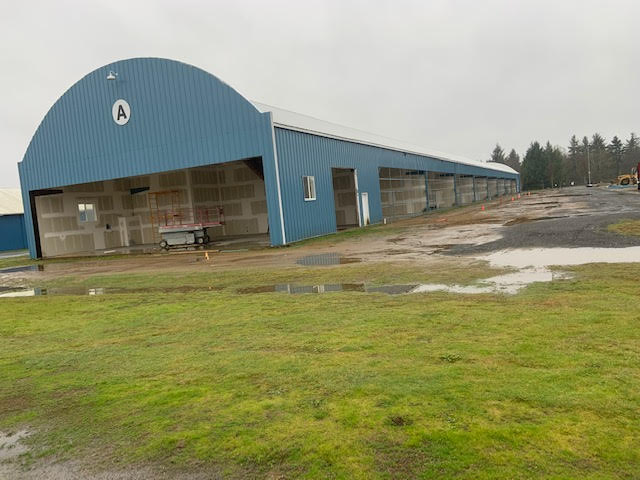 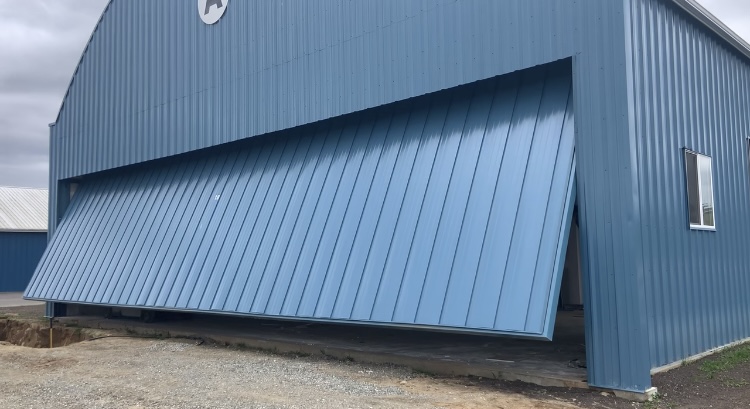 Custom aircraft hanger doors.
. Built to your specifications
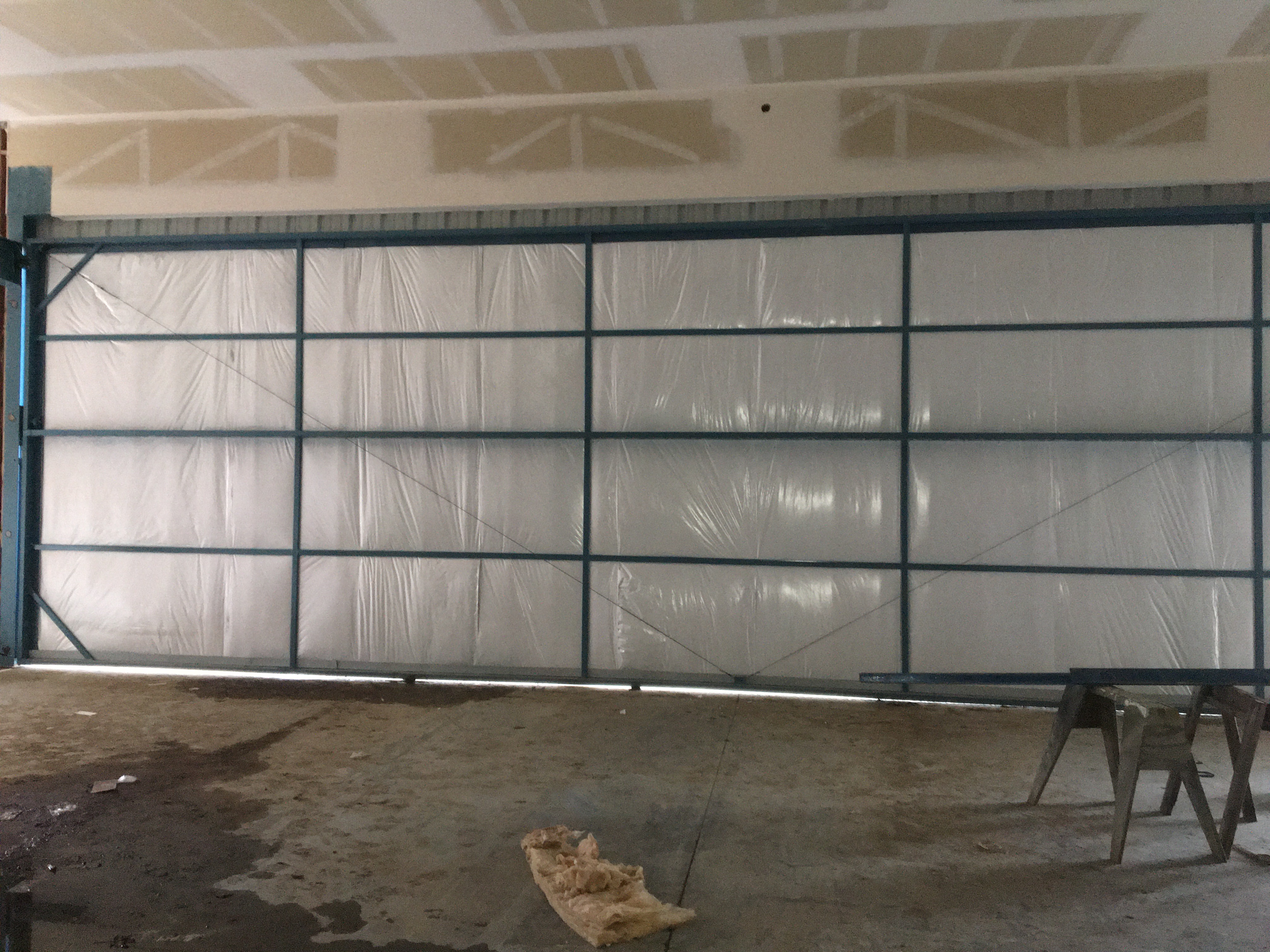 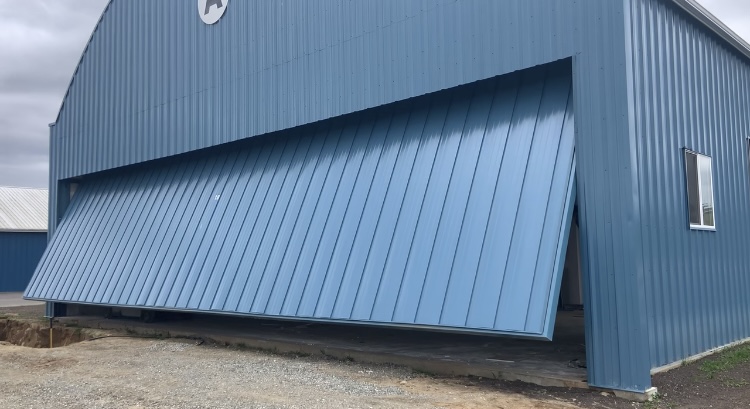 [Speaker Notes: Doors shown here are 14’X45’ and 17’X54’]
Provide onsite steel roofing and siding.
Many profiles available.
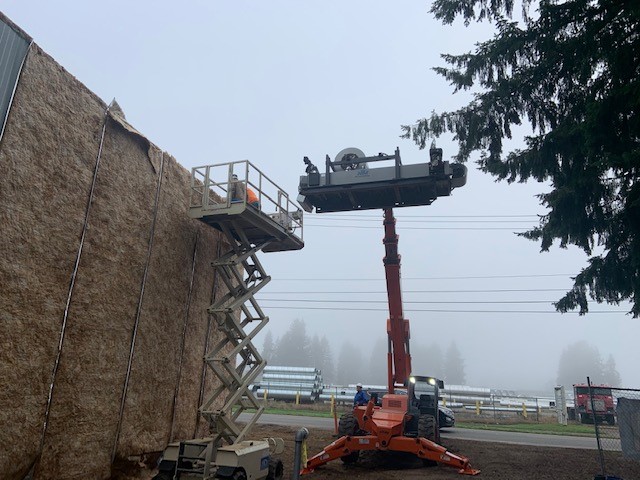 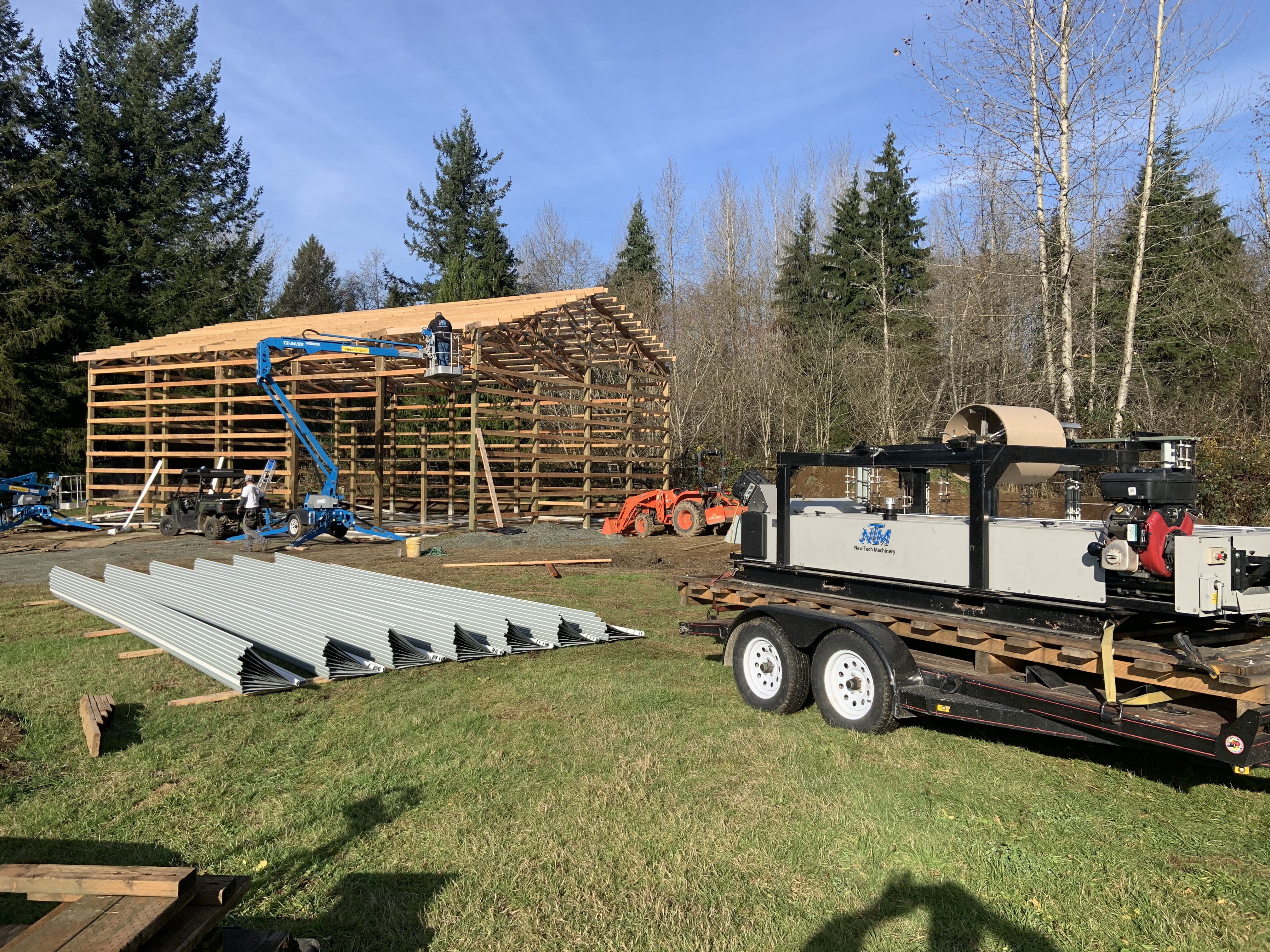 Photo Gallery
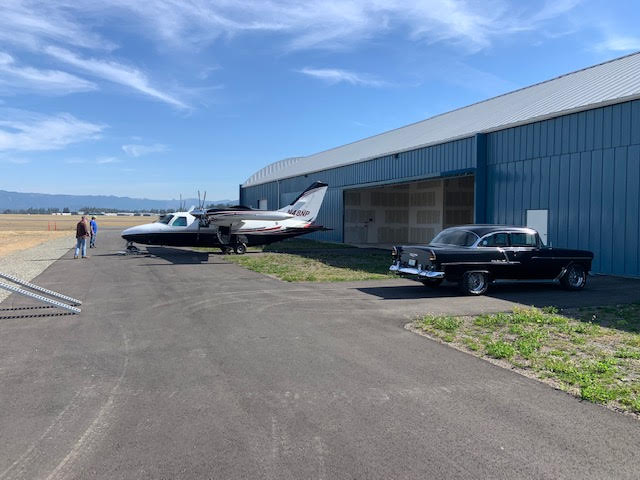 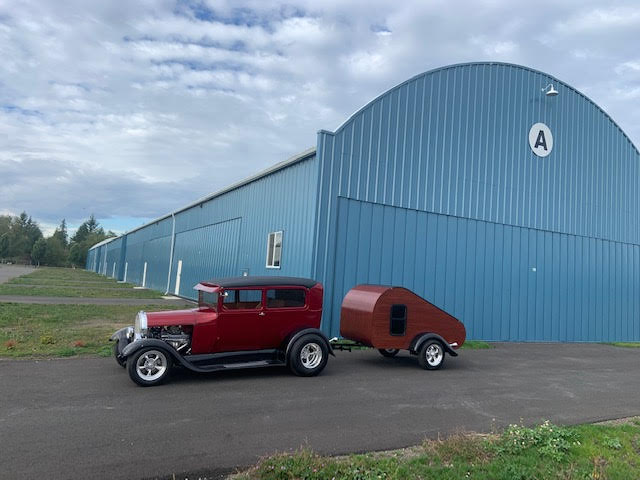 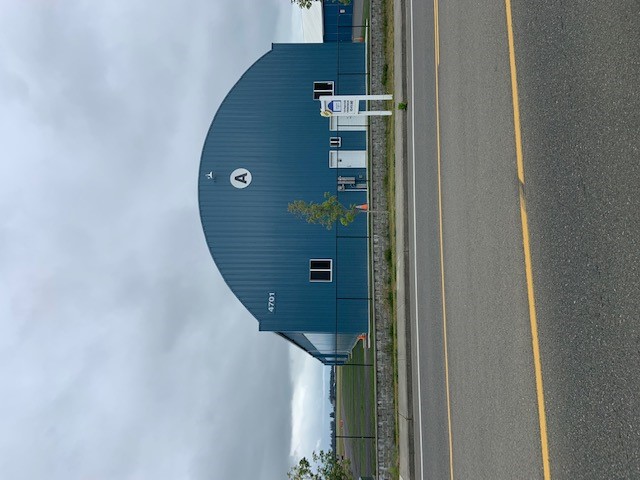 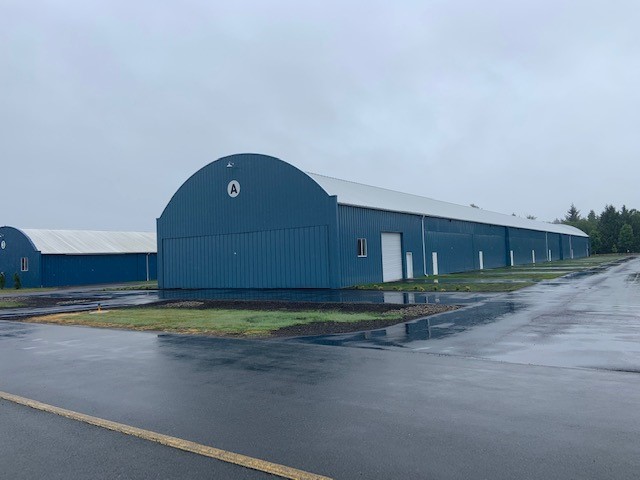 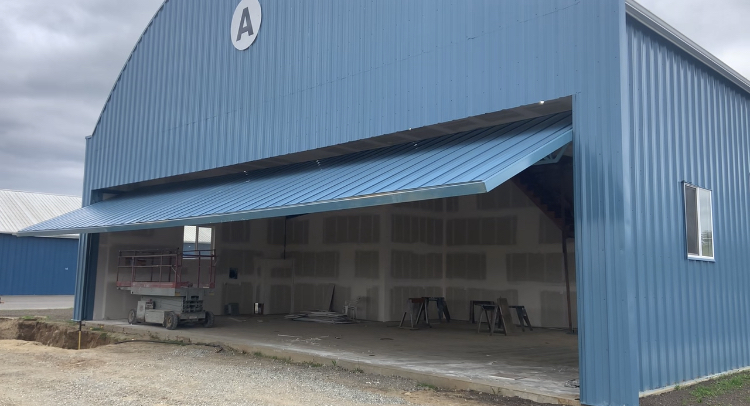 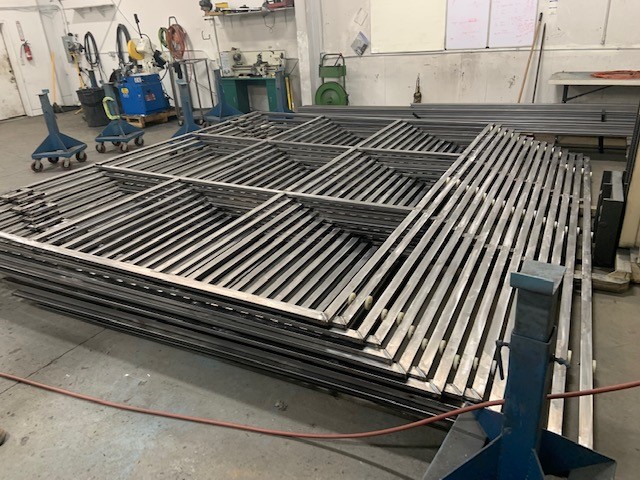 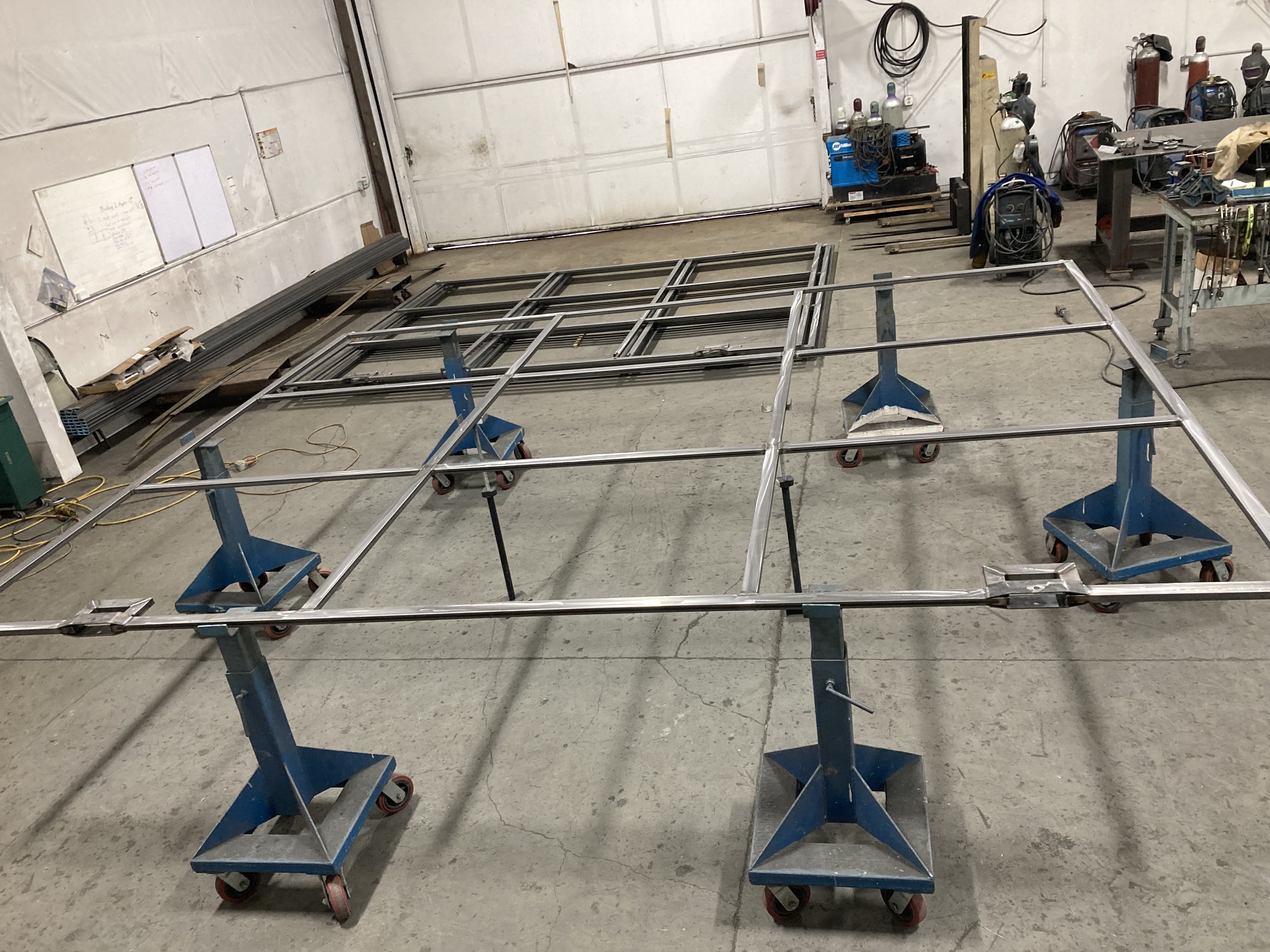 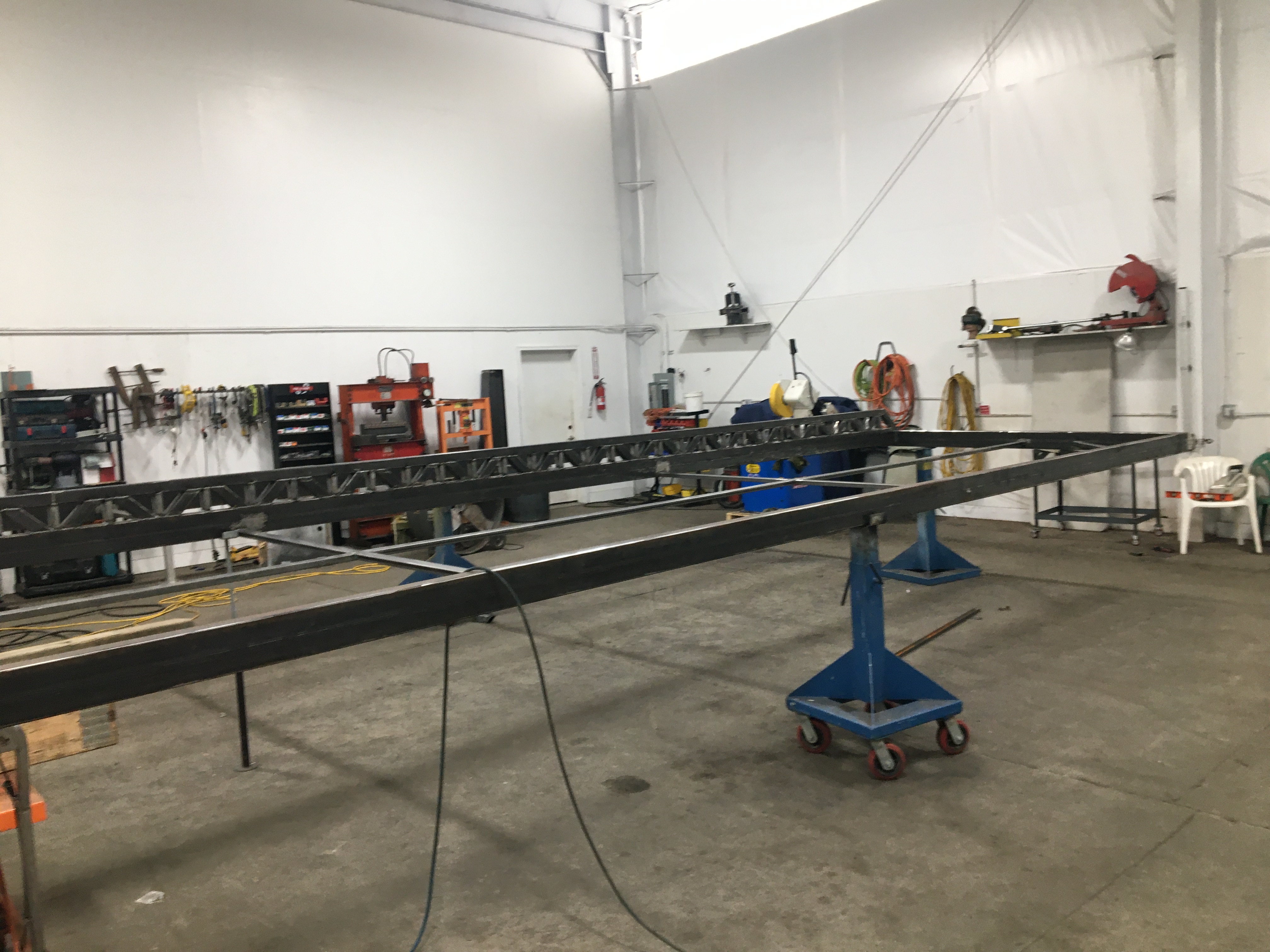 [Speaker Notes: Custom doors under construction.]